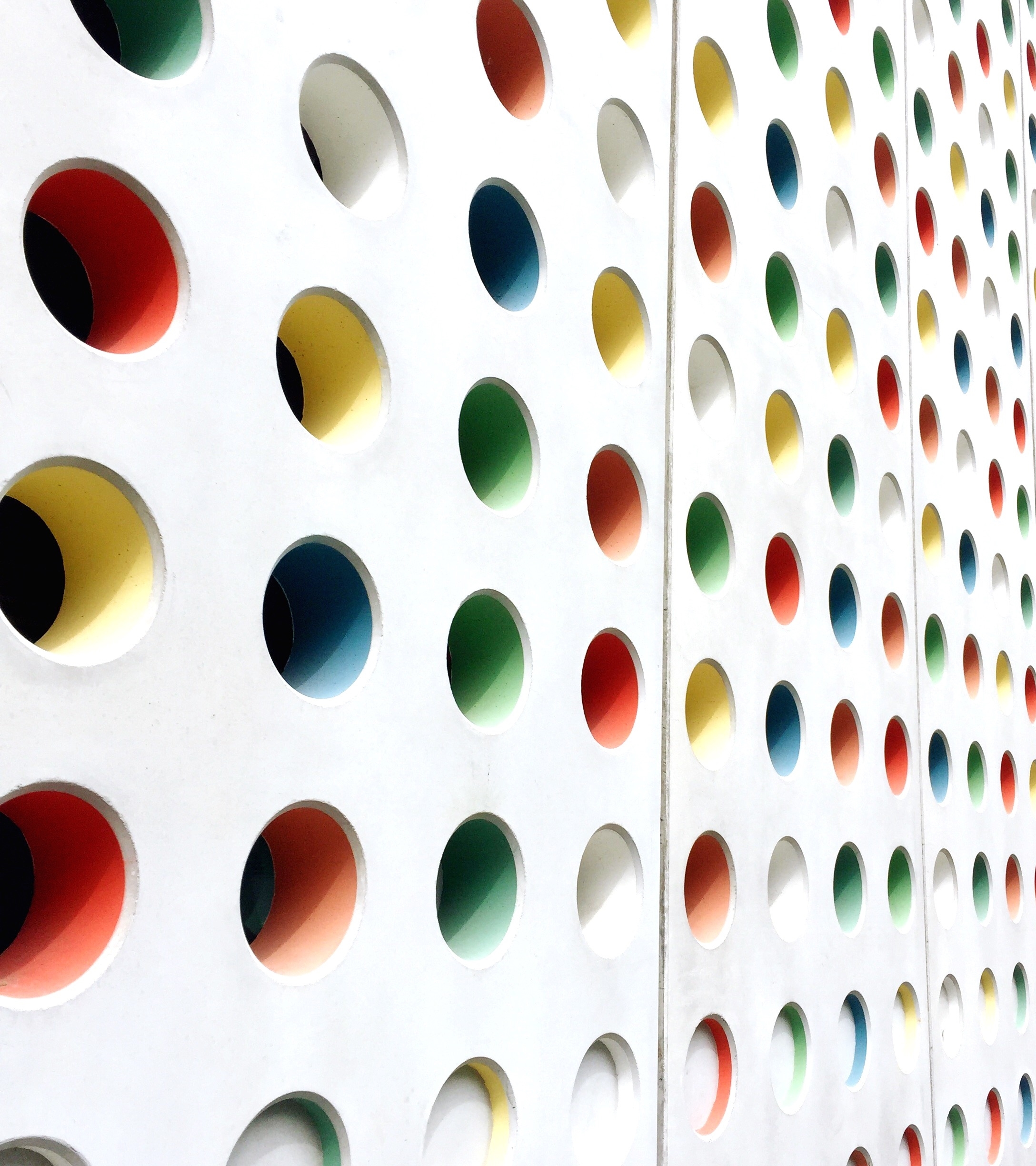 Accessing Global Opportunities
Mkpe kekung
Seminar Presentation to ACENPEE Students, ABU, Zaria
Mkpe Kekung
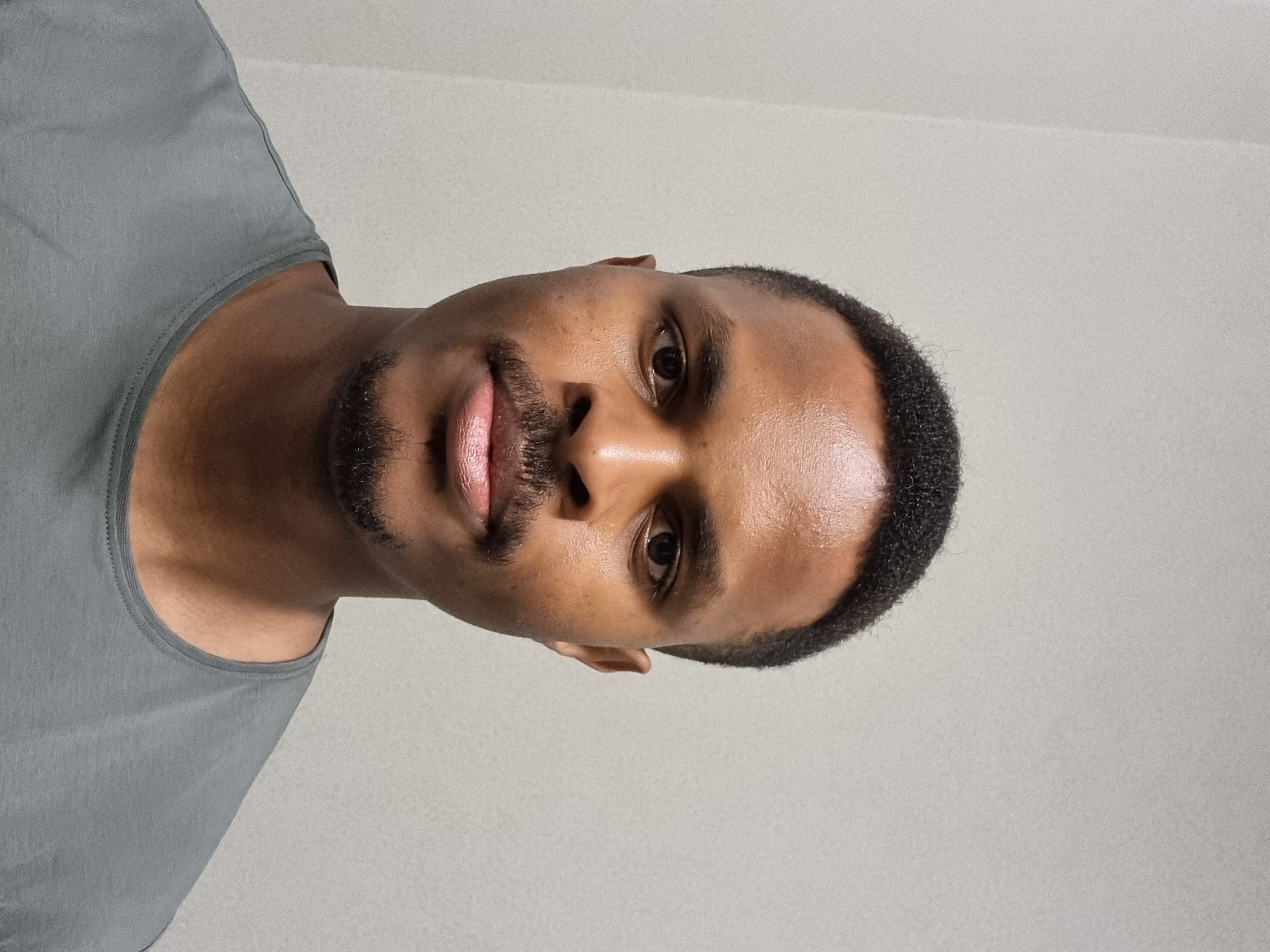 (MSc, Mechanical Eng)
Federal University of Agriculture Makurdi, Nigeria
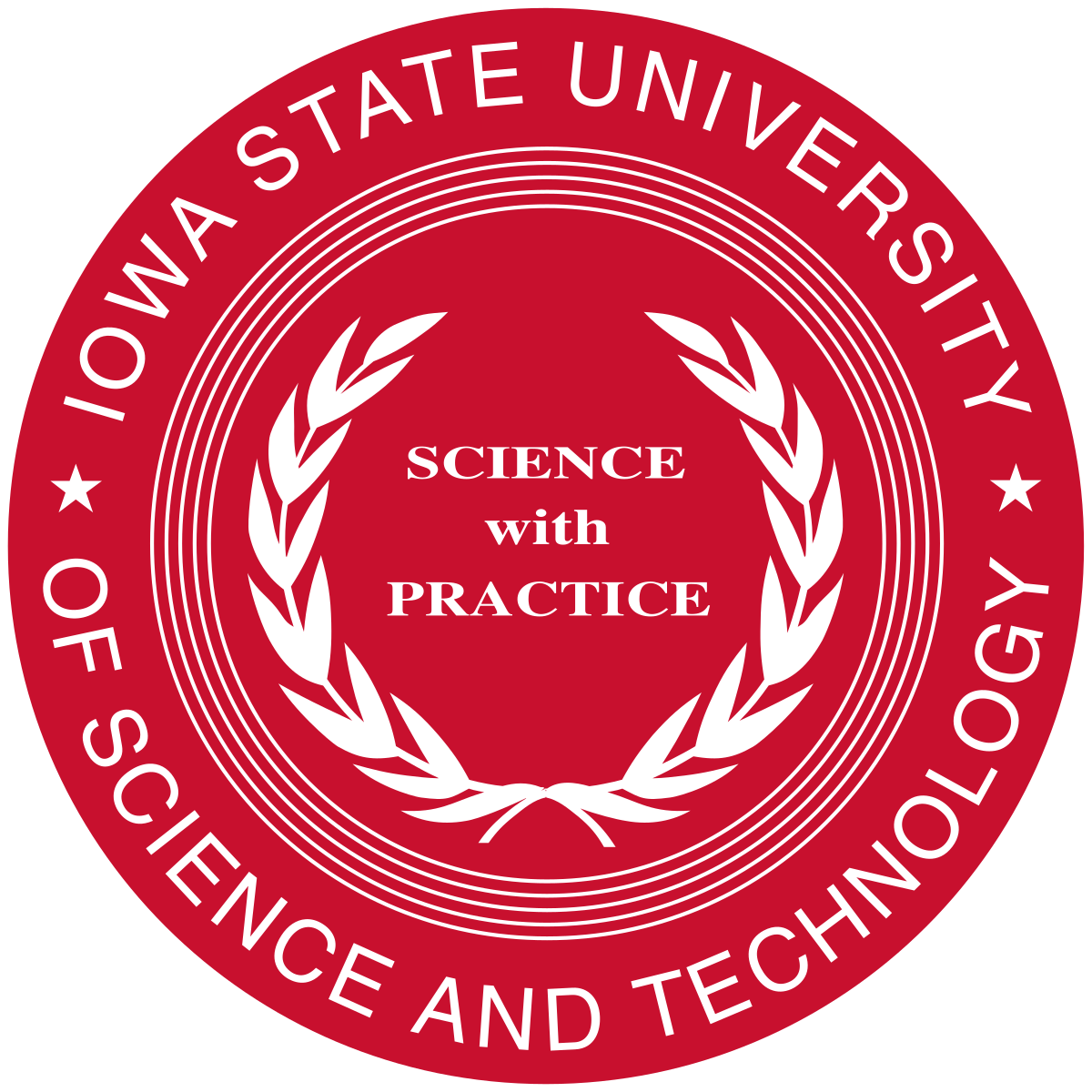 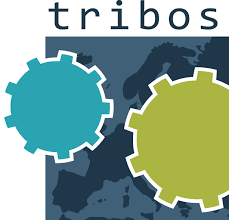 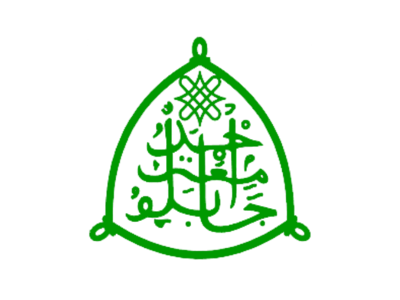 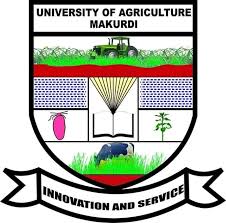 2024
2
My Journey – University of Agriculture Makurdi
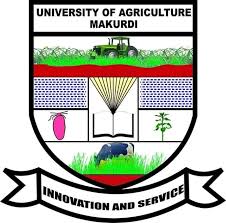 Undergraduate project
Internship at Kaduna Refinery
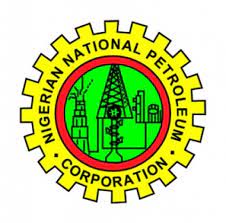 My Journey – Ahmadu Bello University
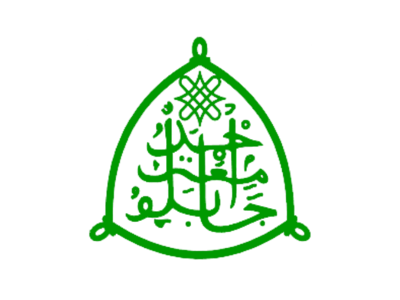 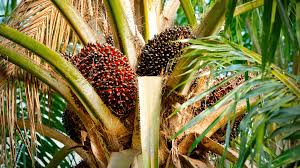 Energy Studies
Thesis: Pyrolysis of Palm Empty Fruit bunches (EFB) for Bio-oil Production
Effects of additive kaolin
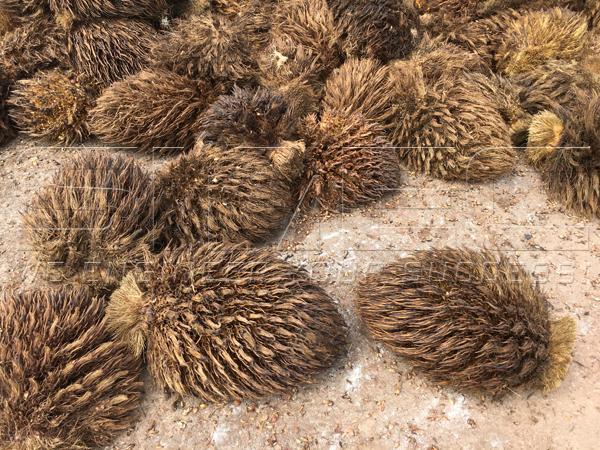 InVEST collaboration, Canada
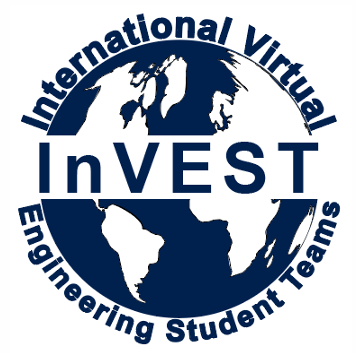 Support and enabling facilities
 Mentorship and guidance
 Funded internship – Bon Affaires Industry, Kaduna
Engineering and entrepreneurial projects
 Intercultural competences
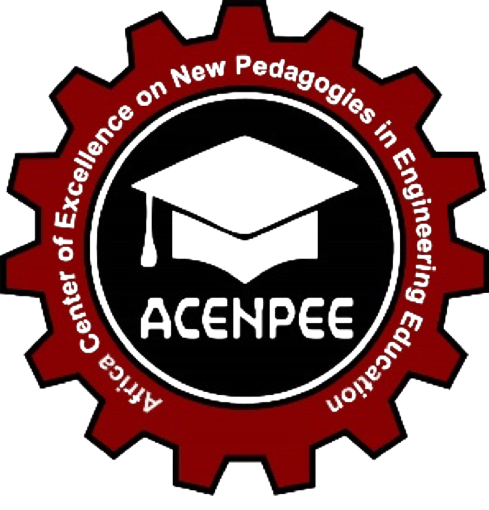 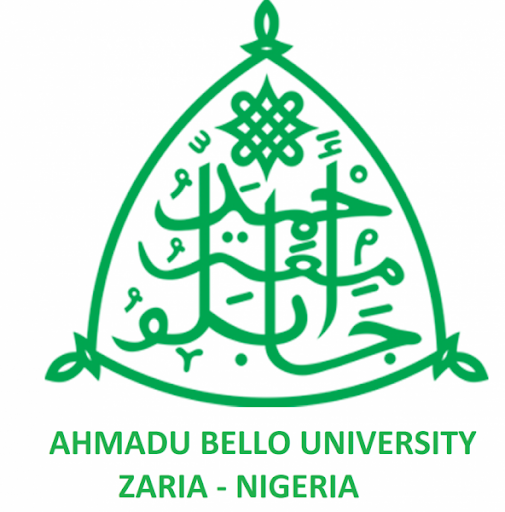 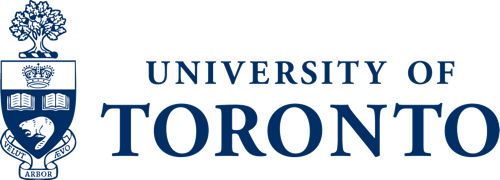 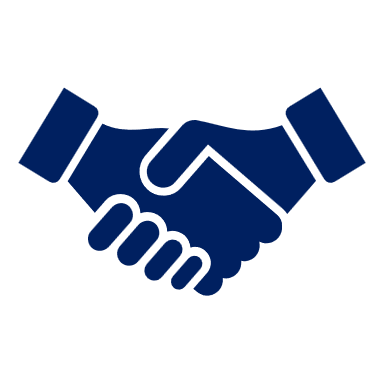 Study in Canada Scholarship
TOPIC:
Pyrolysis of Palm Empty Fruit Bunches (EFB) for Bio-oil and Char Production
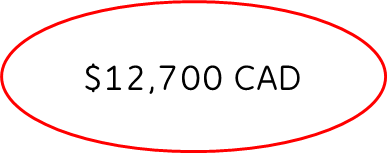 Publications
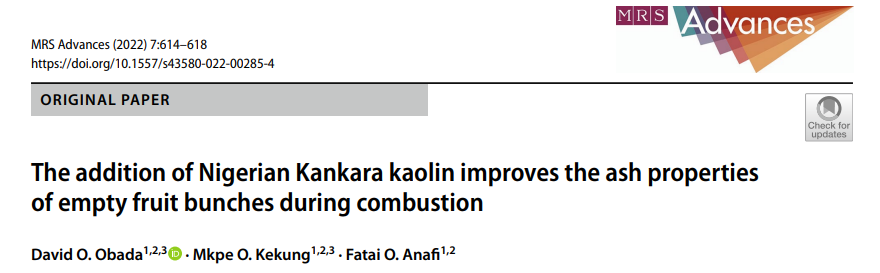 Erasmus Mundus Joint Masters
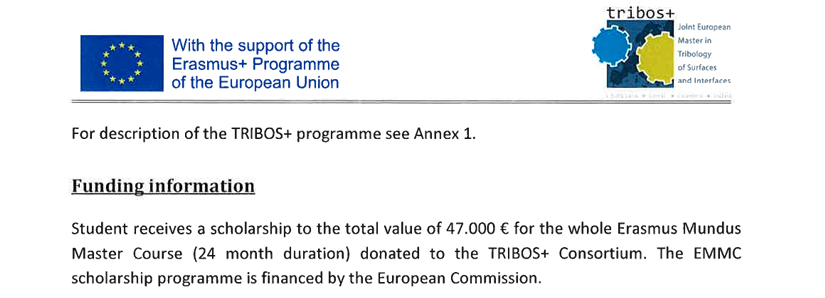 TRIBOS Consortium
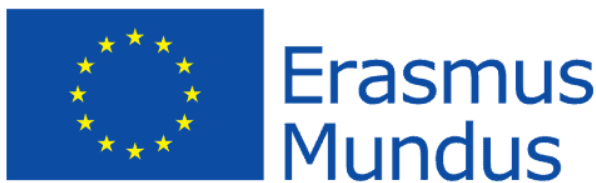 Erasmus Mundus Joint Masters
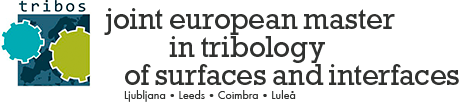 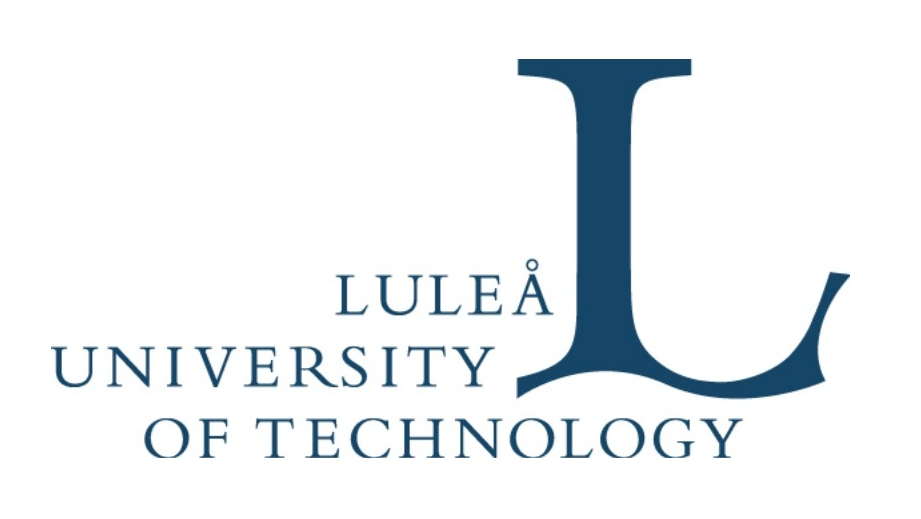 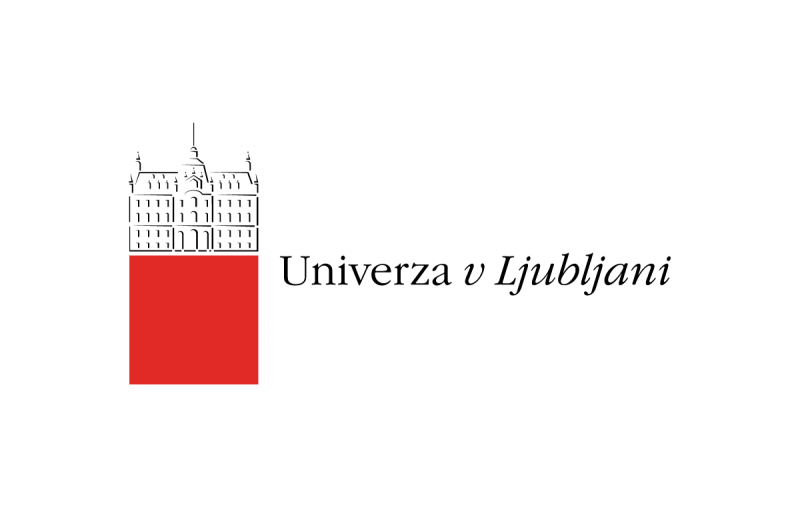 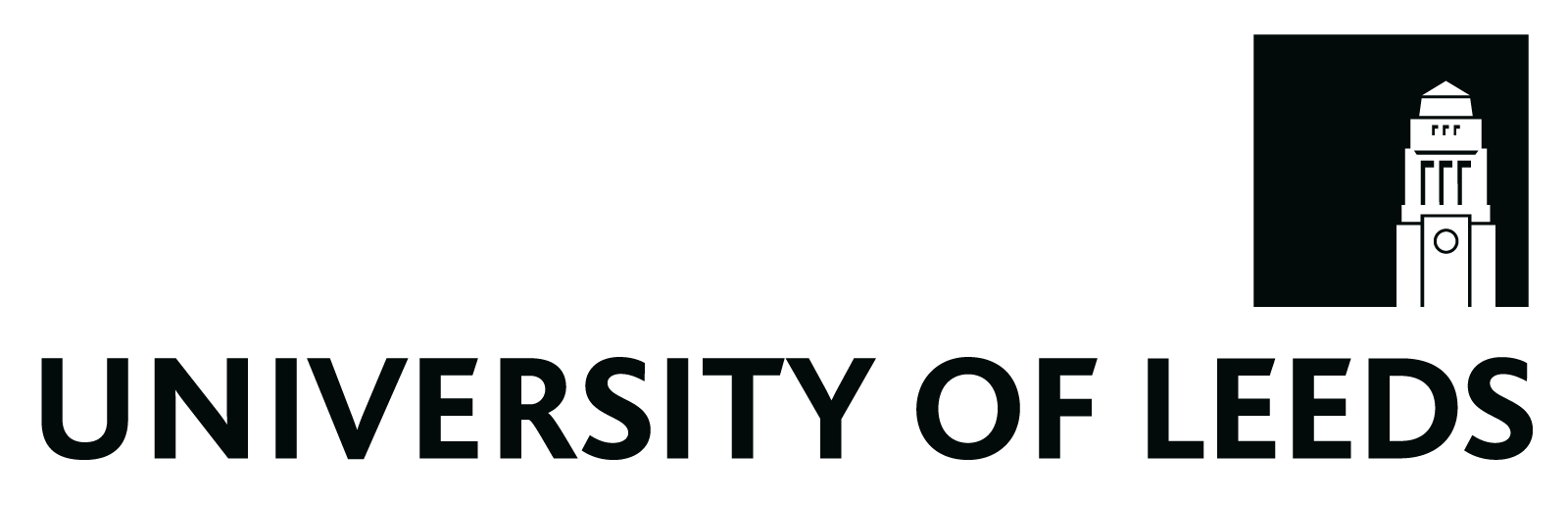 United Kingdom
Slovenia
Sweden
Internship at JSI – Additive manufacturing of Nd2Fe14B PM
BIP on AI and Machine Learning – Germany
Thesis: Electric motor optimisation
Lubrication, Oilfield chemistry & Corrosion
Material Selection and failure analysis
2024
10
Graduation
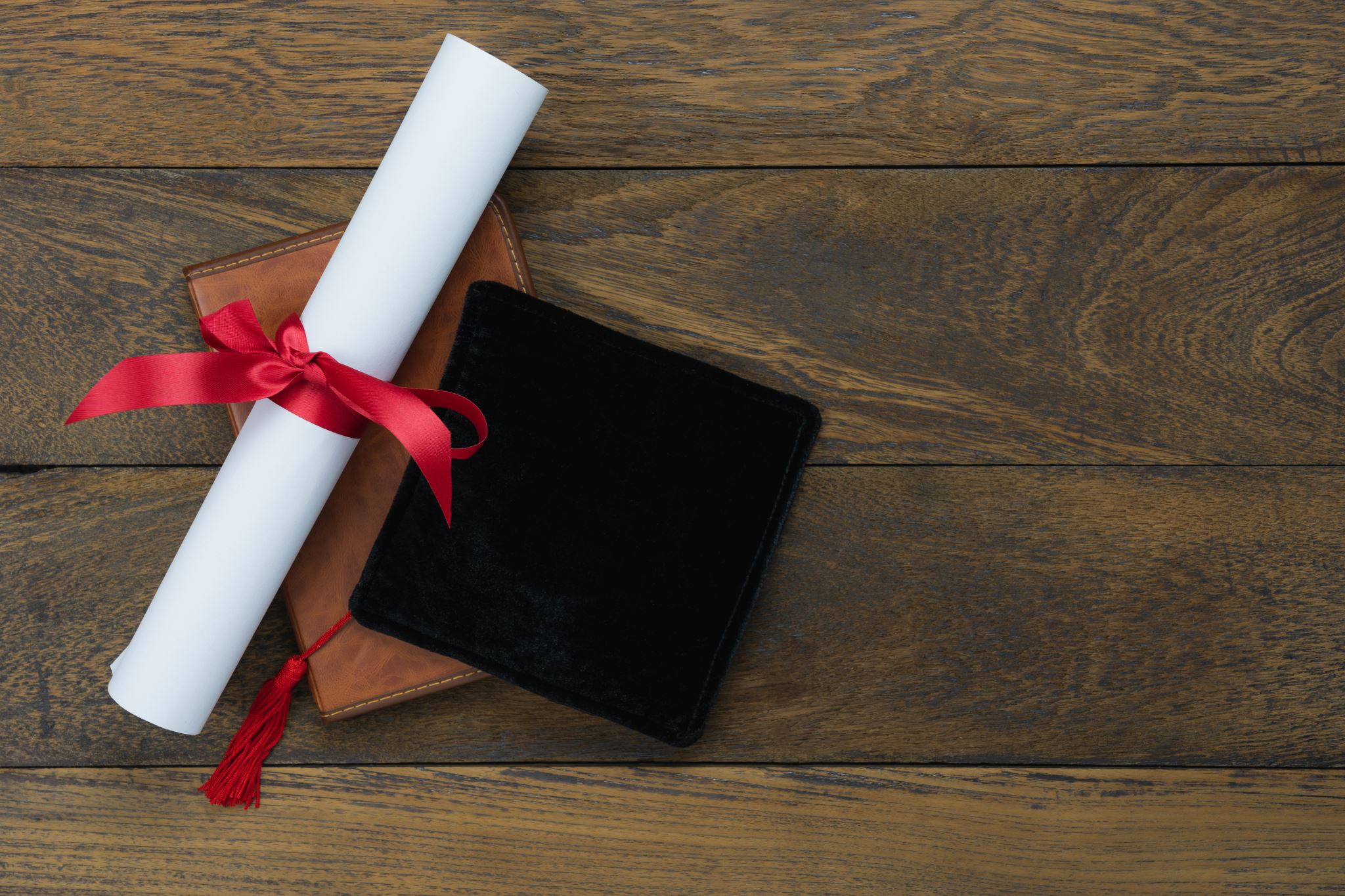 Applying for Scholarships
Accessible Scholarship Opportunities
1. Erasmus Mundus Scholarship
2. Chevening Scholarship
3. Commonwealth Scholarship
4. Japanese Government Scholarship (MEXT)
5. Global Korean Scholarship
6. MasterCard Scholarship
7. Russian Open doors scholarship
8. Banach Scholarship in Poland
9. Graduate assistantships in the US
Needed documents
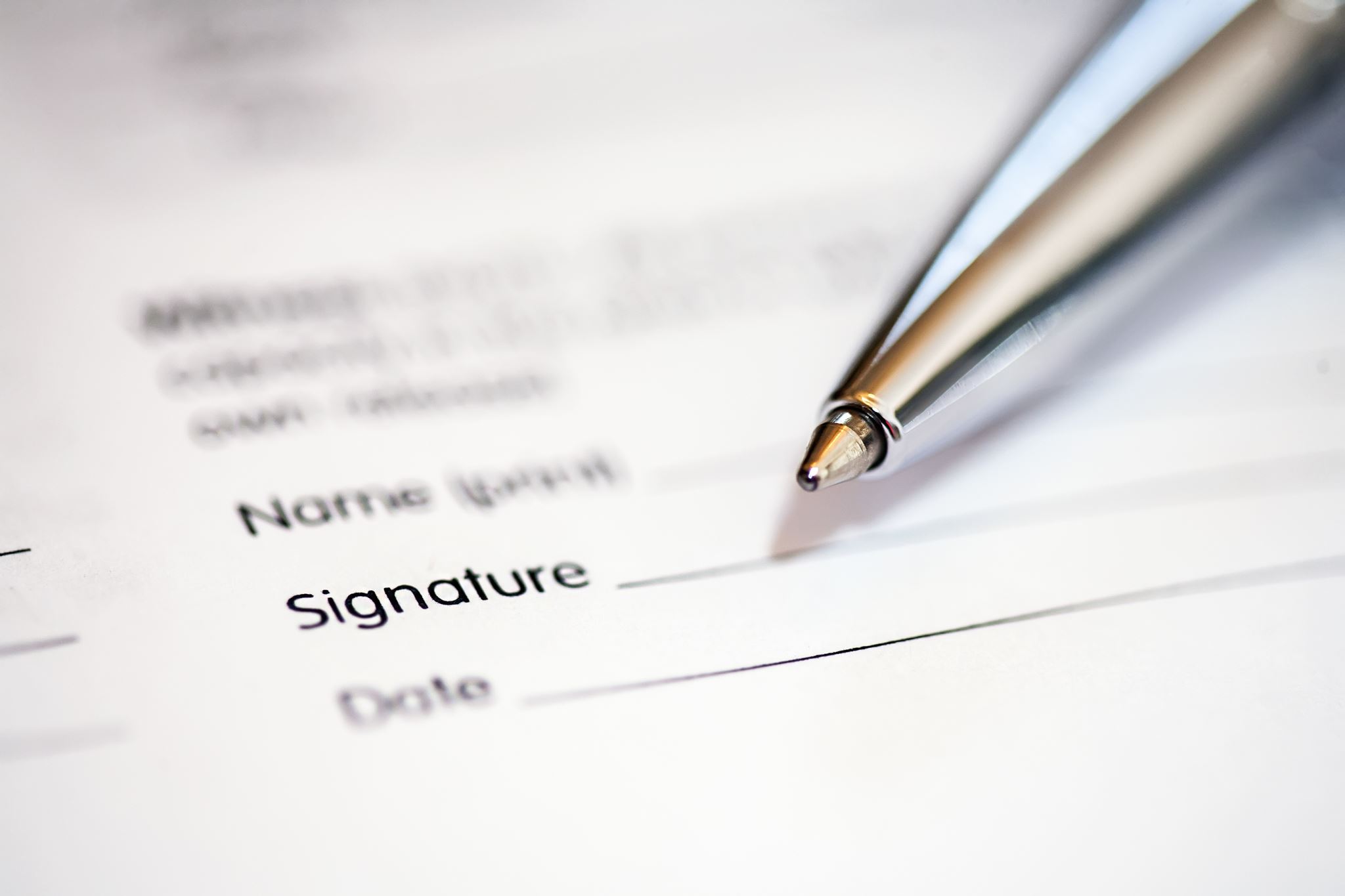 International passport
University transcript
Certificate/Statement of result
Academic CV
Statement of Purpose (SOP)
Recommendation/reference letters 
Proof of English language proficiency(optional in most cases) IELTS, TOEFL etc
Police character certificate (optional)
Proof of residency (optional)
Mindset for global opportunities
Have the “I can do it” mindset
Do your due diligence
Be resilient
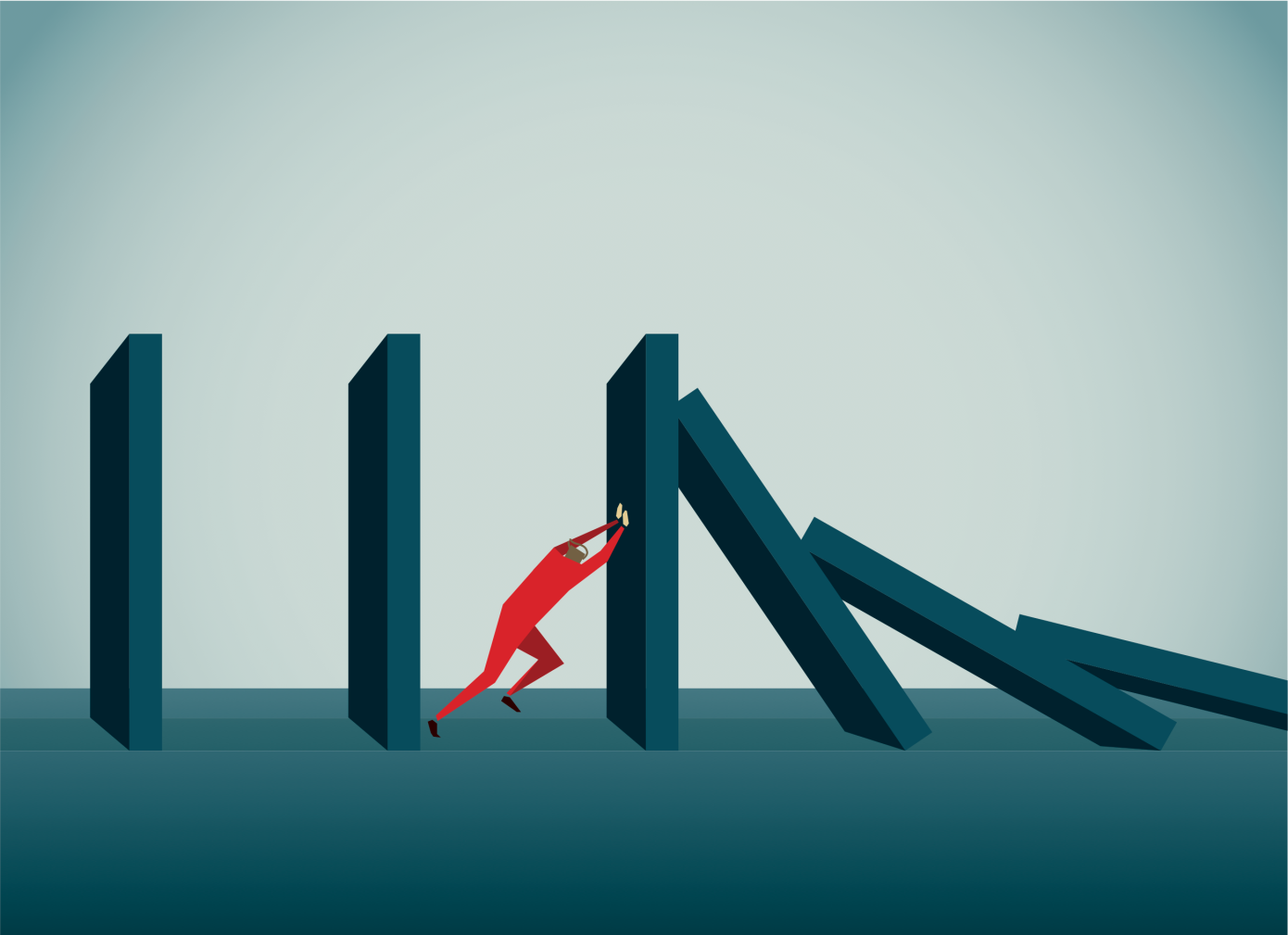 Talent is not enough.
What do you do when the going gets tough?
Don’t give up.
Where there is a will, there is a way
Benefits
The PROCESS prepares you.
Trust the process
Thank you for listening!